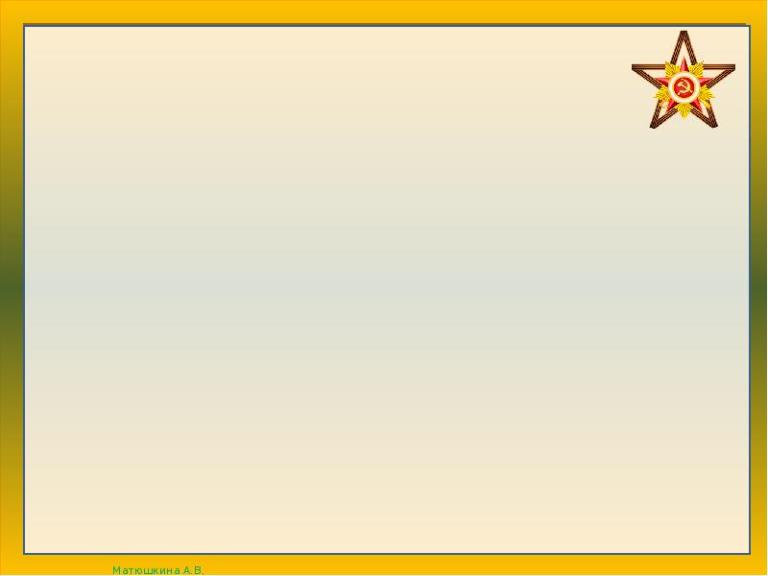 9 мая 2019 в Коточигах
 состоялся торжественный митинг, 
посвящённый 74 годовщине в ВОВ. Подготовили провели который волонтёры отряда «Позитив», 
слушатели СГ ДПВС «Витязь»
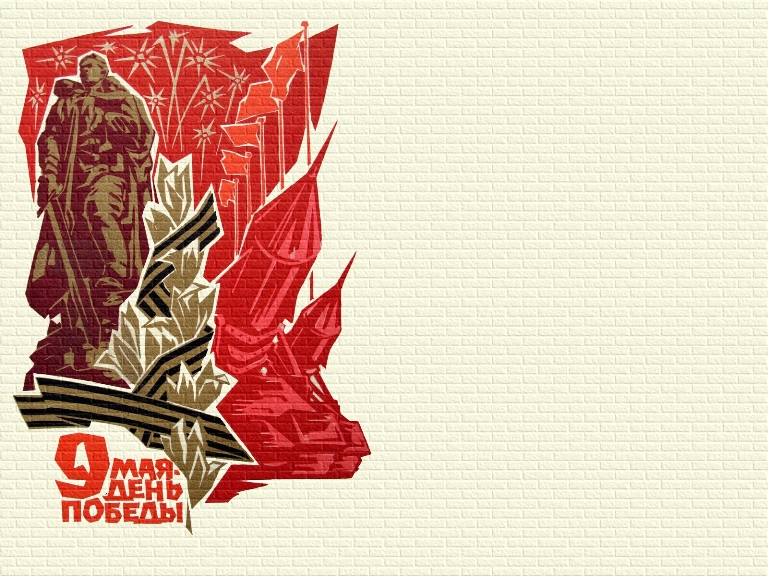 Очень это праздник непростой,Ведь за мир наш погибали деды,Жертвуя всей жизнью молодой.
В славный праздник хотим пожелатьПозабыть, наконец, о ненастьях В добром здравии годы встречать,Если плакать – то только от счастья!Пусть успехами радуют васВаши правнуки, внуки и дети!И пускай каждый миг, каждый часСолнце ласково в жизни вам светит
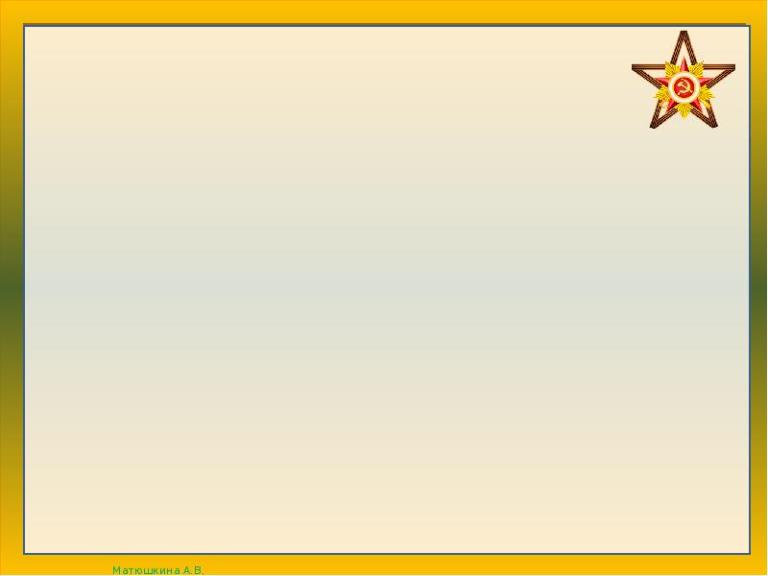 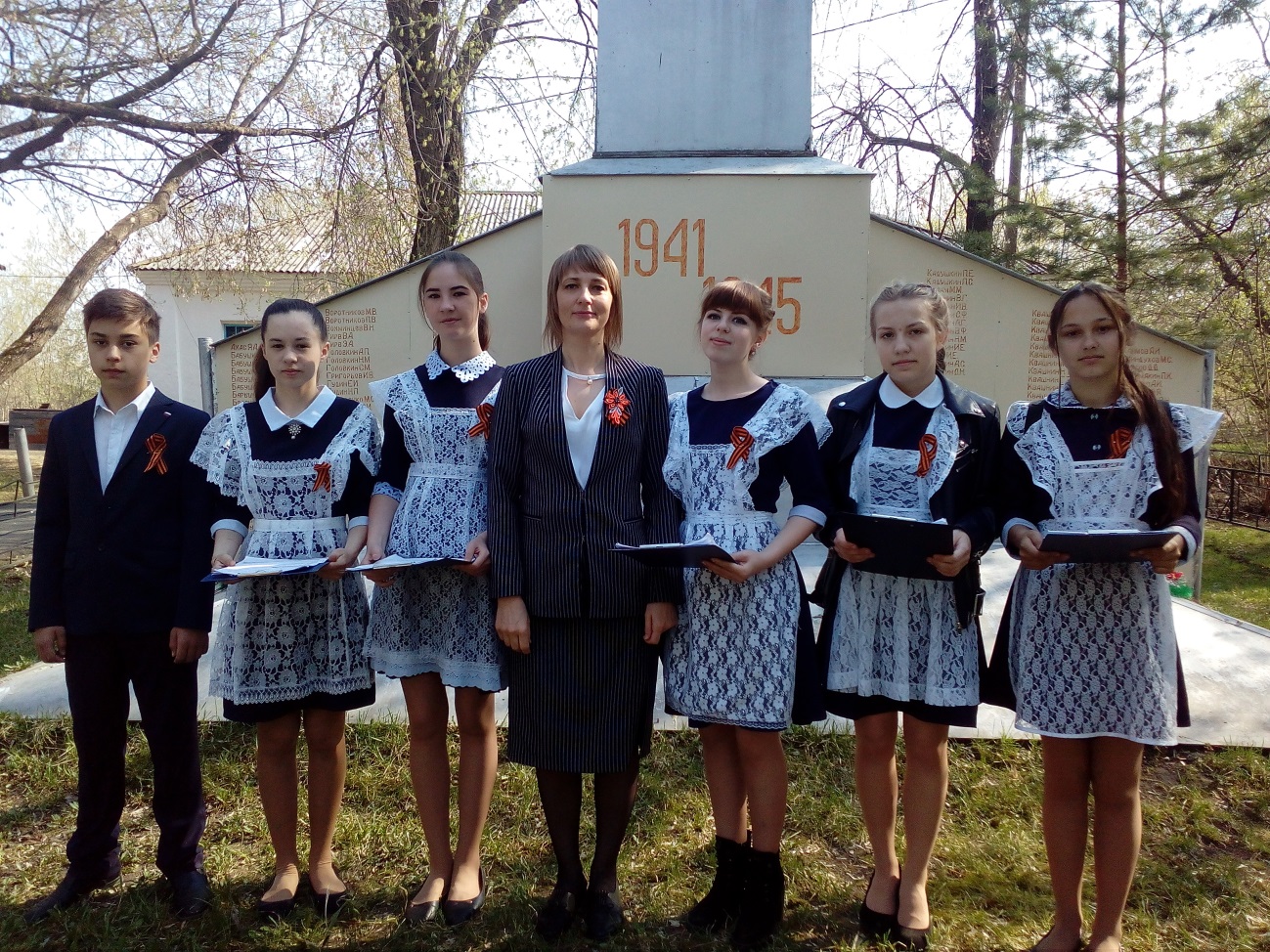 Этот день так торжественно сбылся,
И его никогда не забыть.
Даже тем, кто вчера лишь родился,
Что жизни не кончилась нить.
Самый главный и лучший из дней
Всей страны. Всей огромной планеты,
Он прошел через бури и беды
К ликованью салютной Победы!
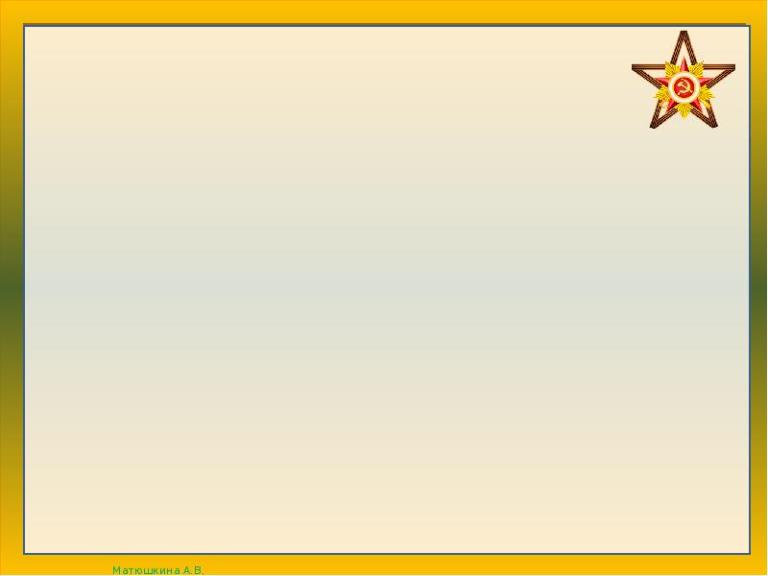 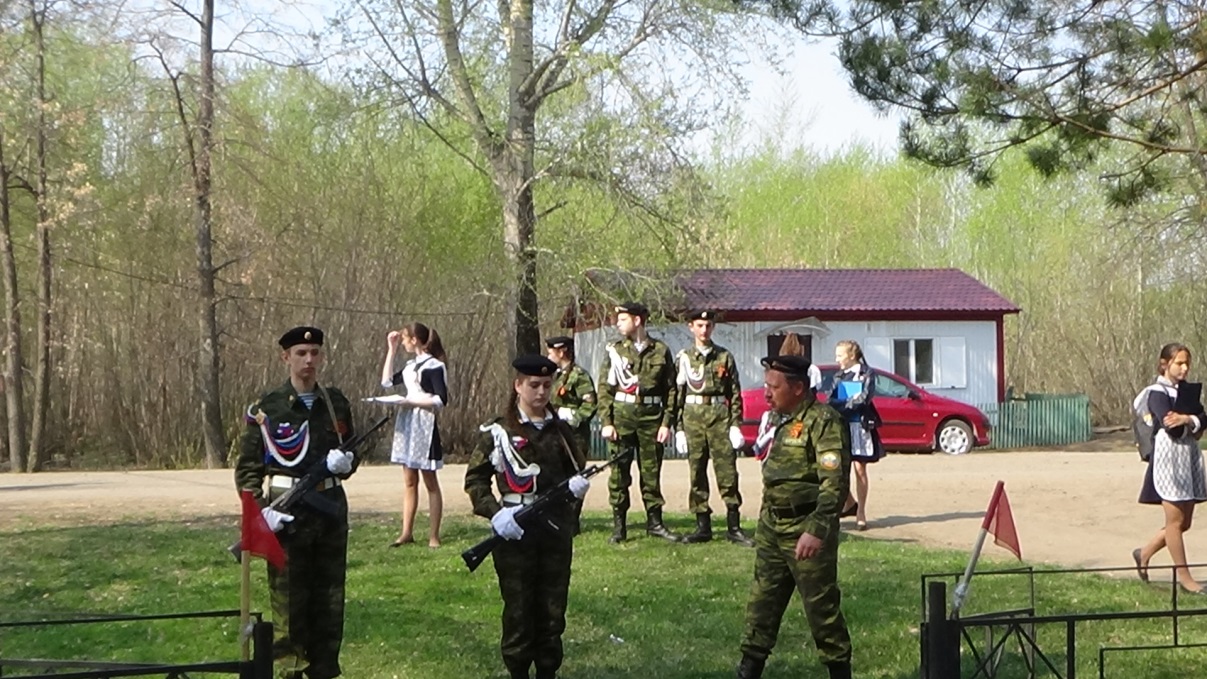 Почётный караул
Первая смена: Бабушкин Саша, Плешкова Юля
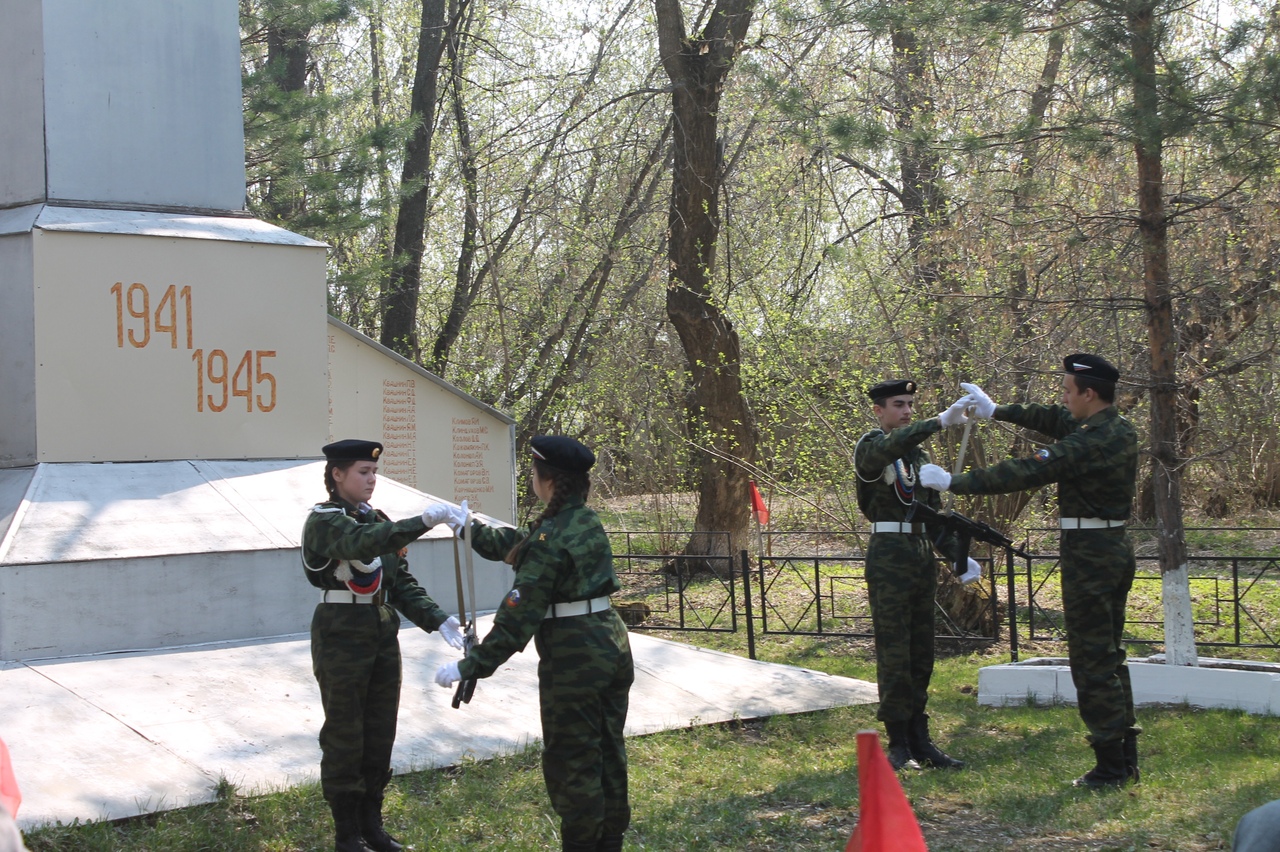 Смена почётного караула:
Кулагину Лизу, Квашнина Женю,  
меняют Кауфман Кристина и Пахолков Костя
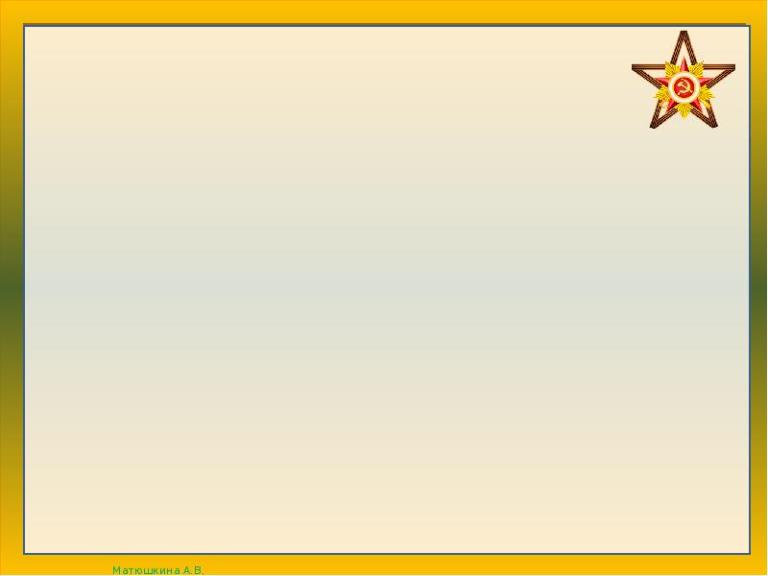 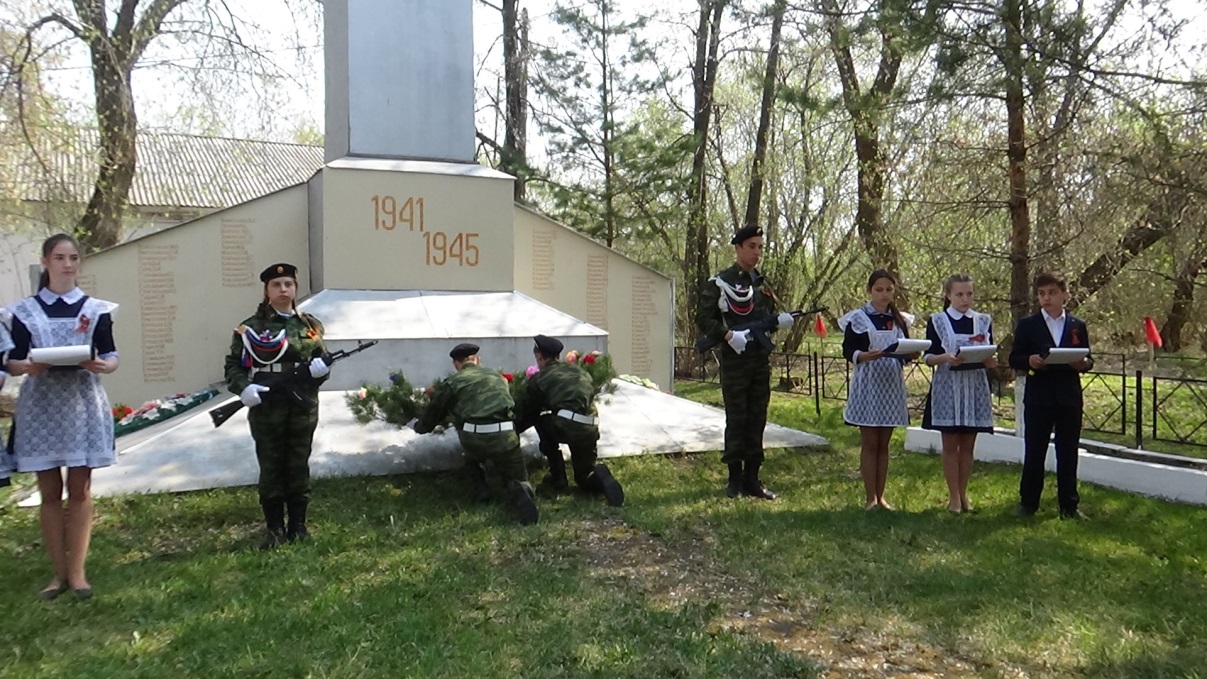 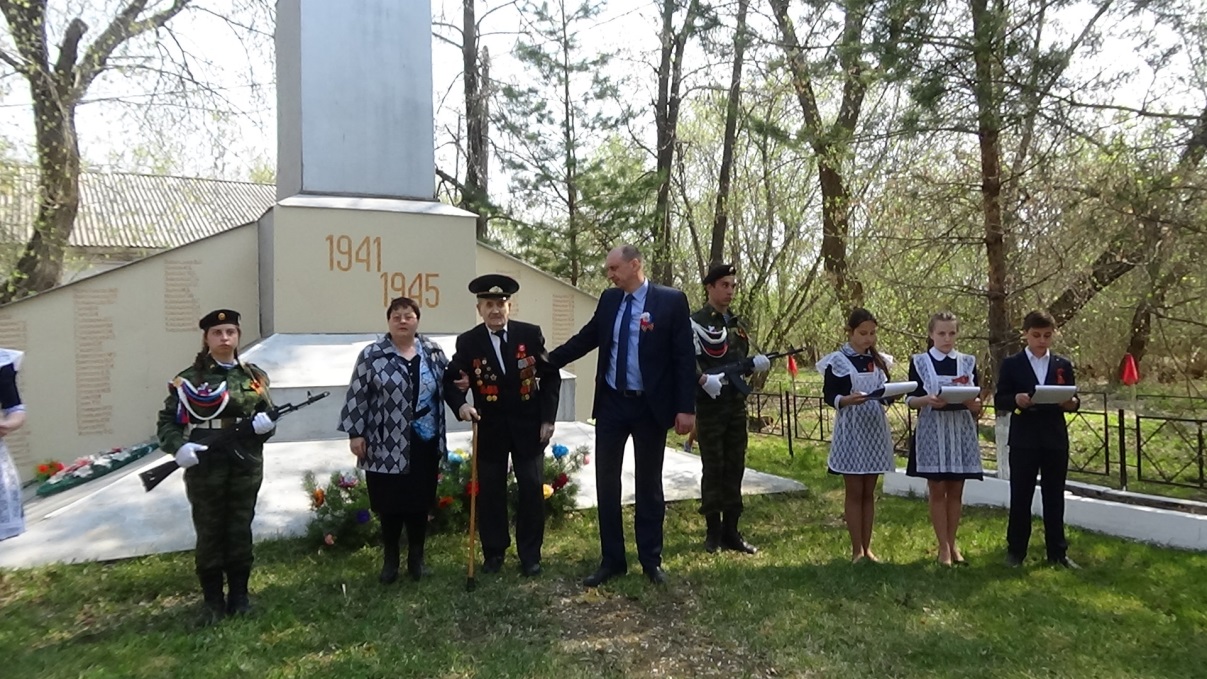 Поживите милые, родные!
Свет земли и солнца не зачах.
Вы же всю историю России
Бережно держали на плечах
Вся ваша грудь сияет орденами,
Геройски вы прошли сквозь дым войны
Пусть голова уже давно седая,
Но мыслями и духом вы сильны.
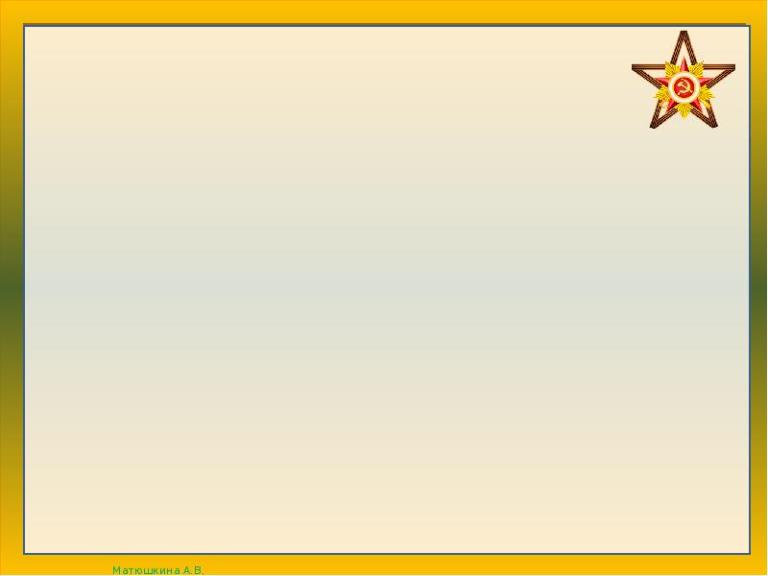 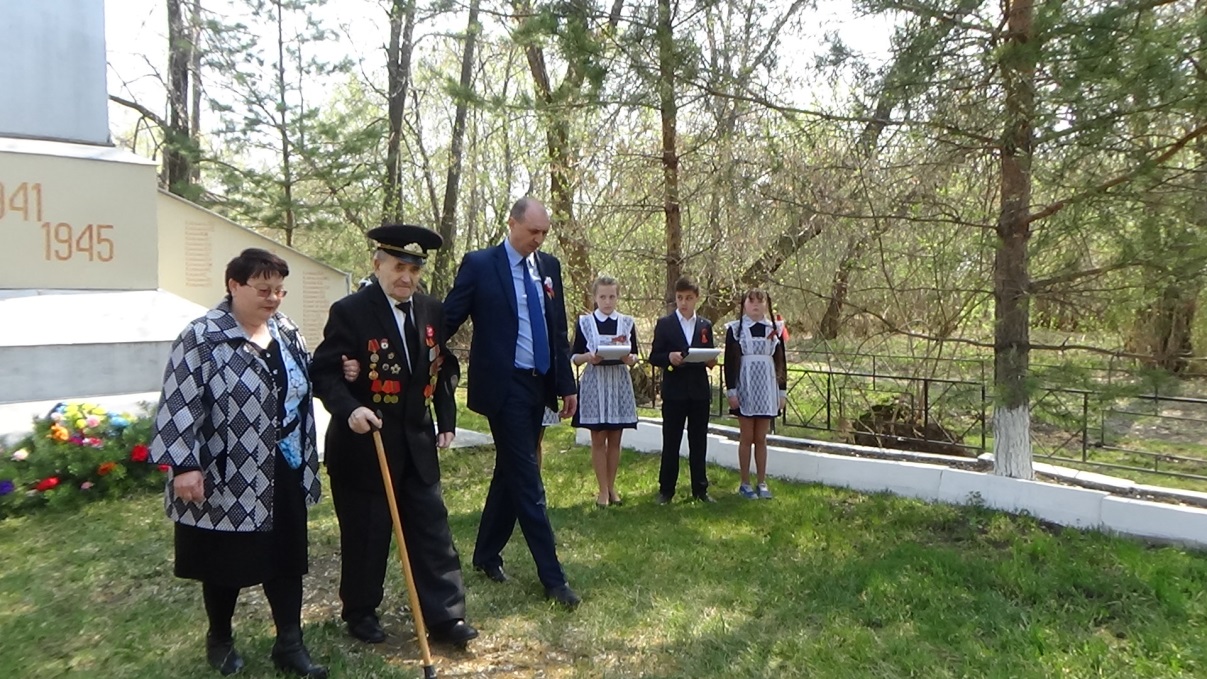 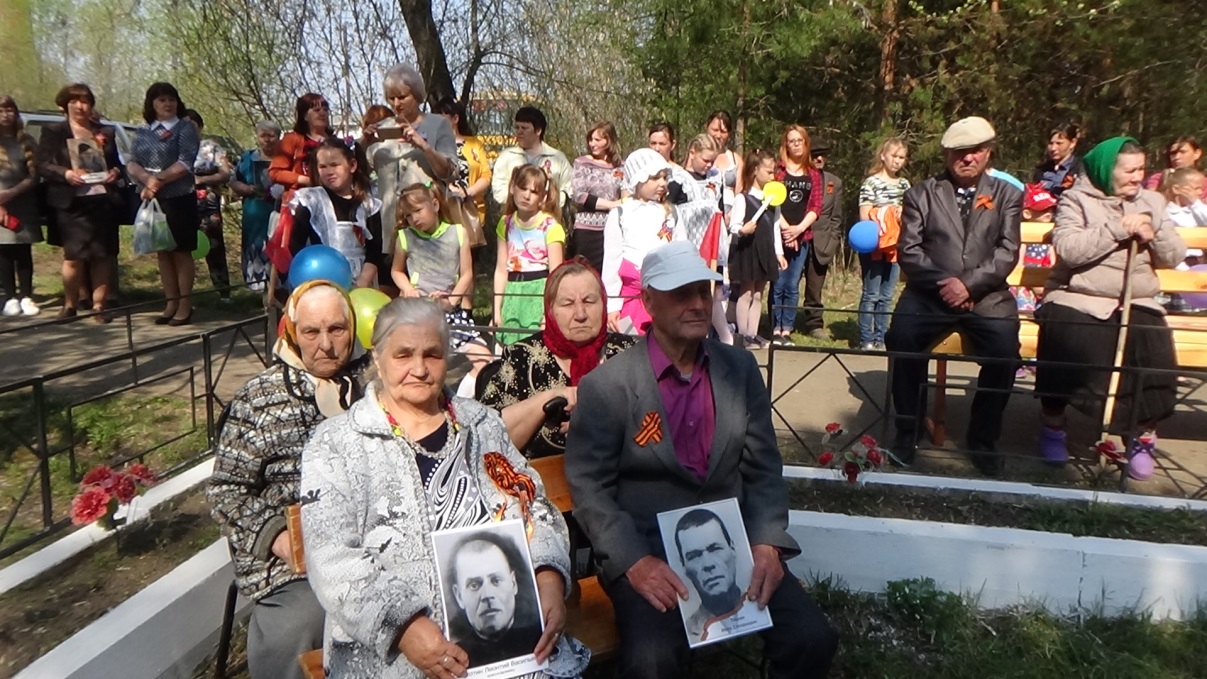 Уважаемые ветераны войны, труда, мы новое поколение мирного времени, преклоняемся перед вашими ратными подвигами и помним, какой ценой завоевана жизнь.
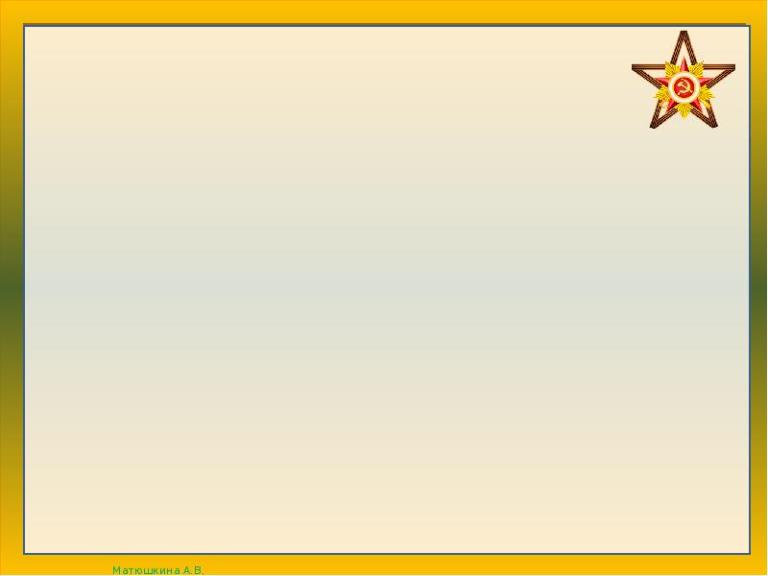 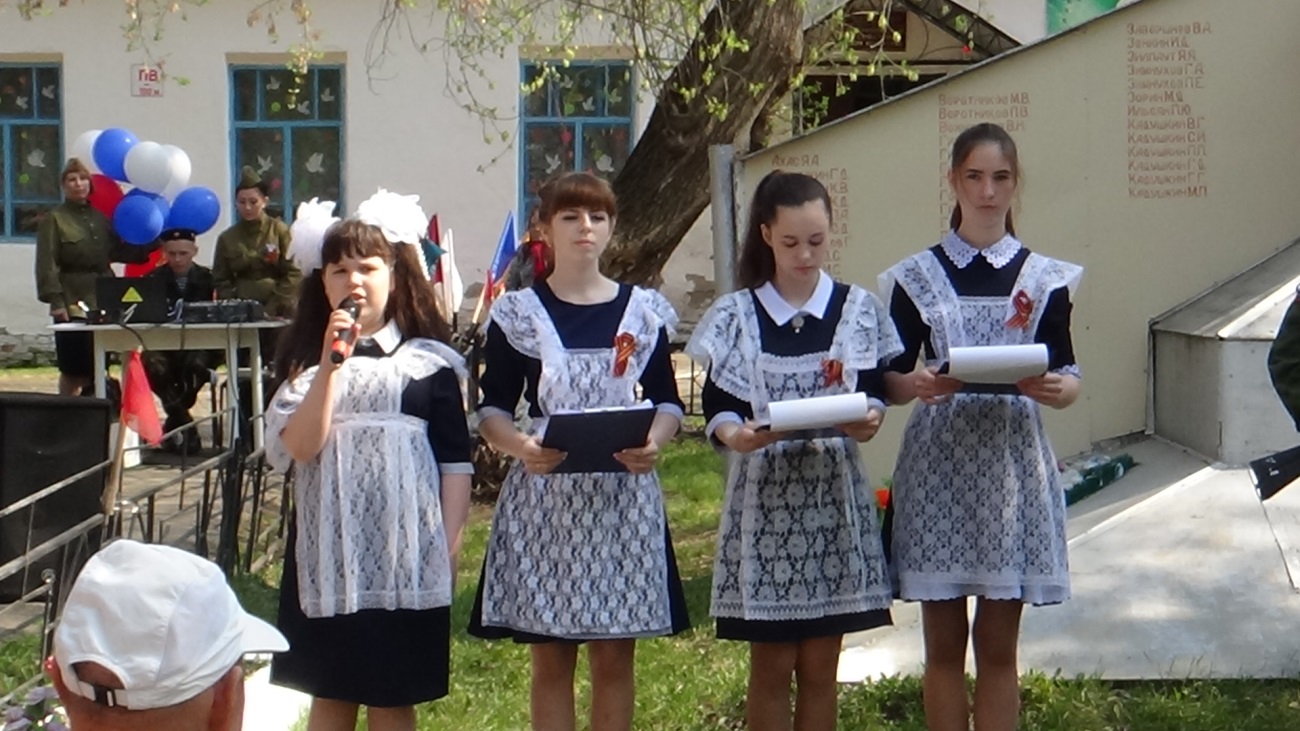 Акция-
«Спасибо деду за Победу»
Запуск шаров в небо
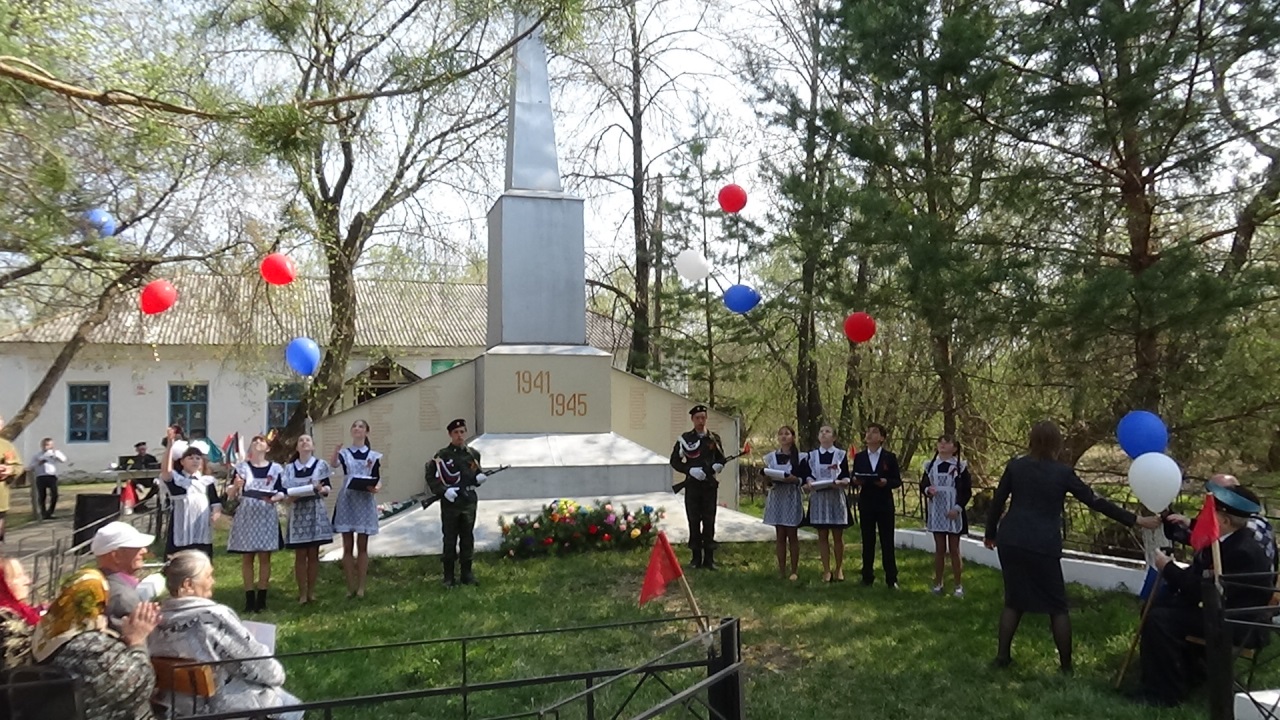 Фрагменты Митинга
«Рассвет Победы»
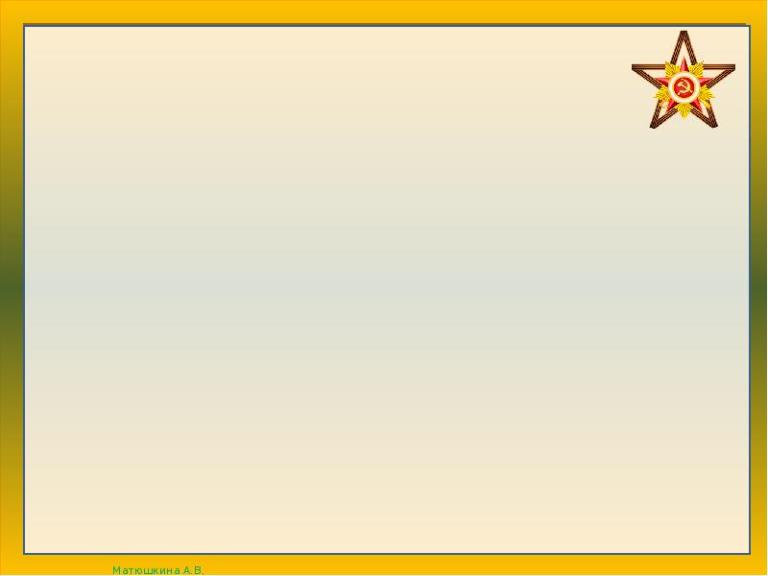 Была война.И гибли люди.И шёл за Родину солдат.Он воевал.И был он храбрым.И бил фашистов всех подряд.И так дошёл он до Берлина.Четыре года воевал.Чтоб я о бабушкином папеВсем в День ПобедыРассказал.
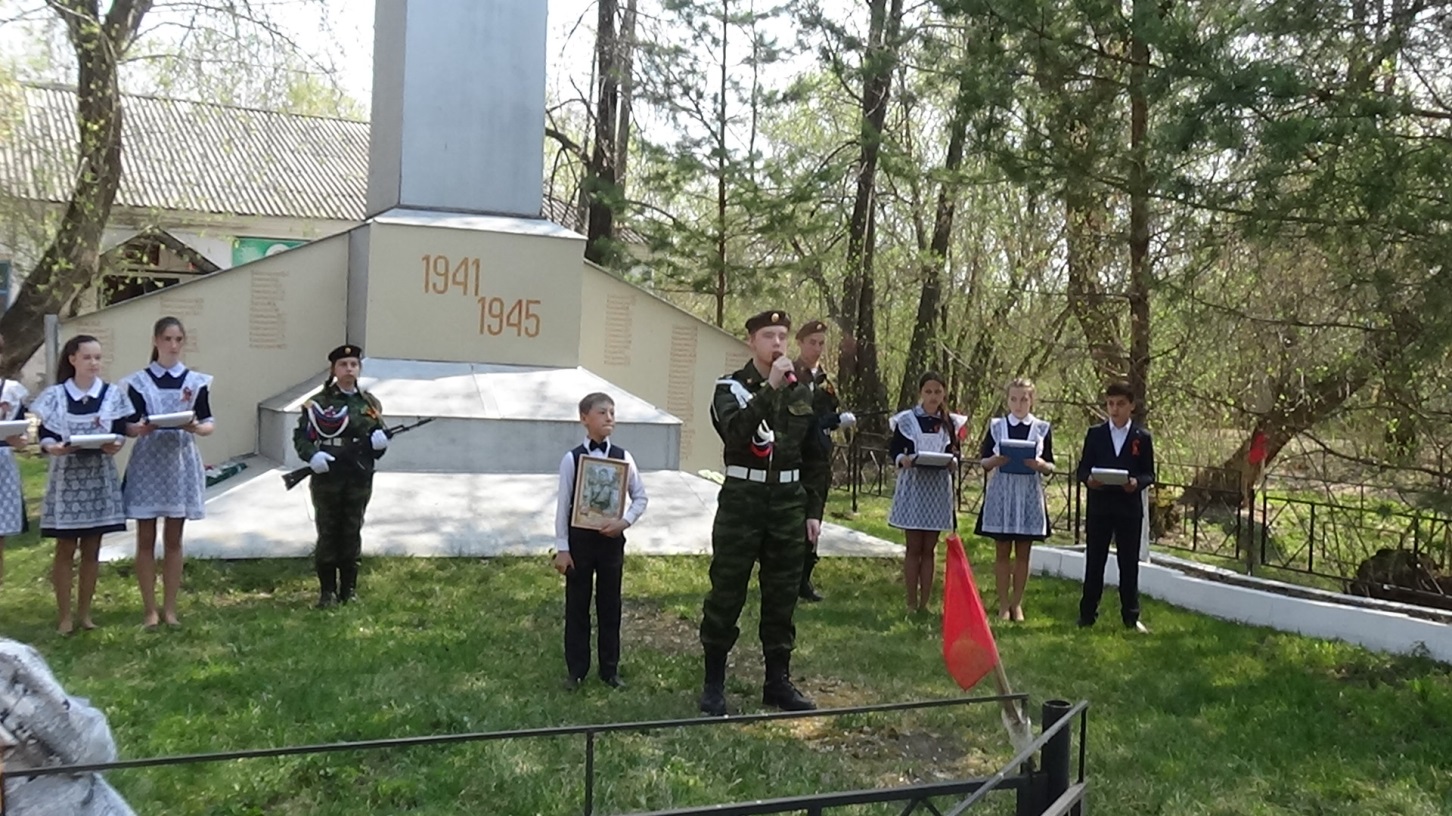 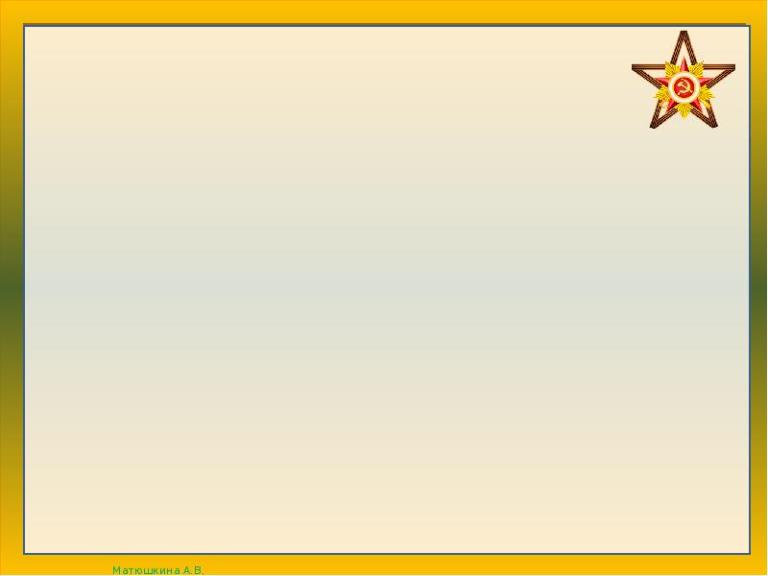 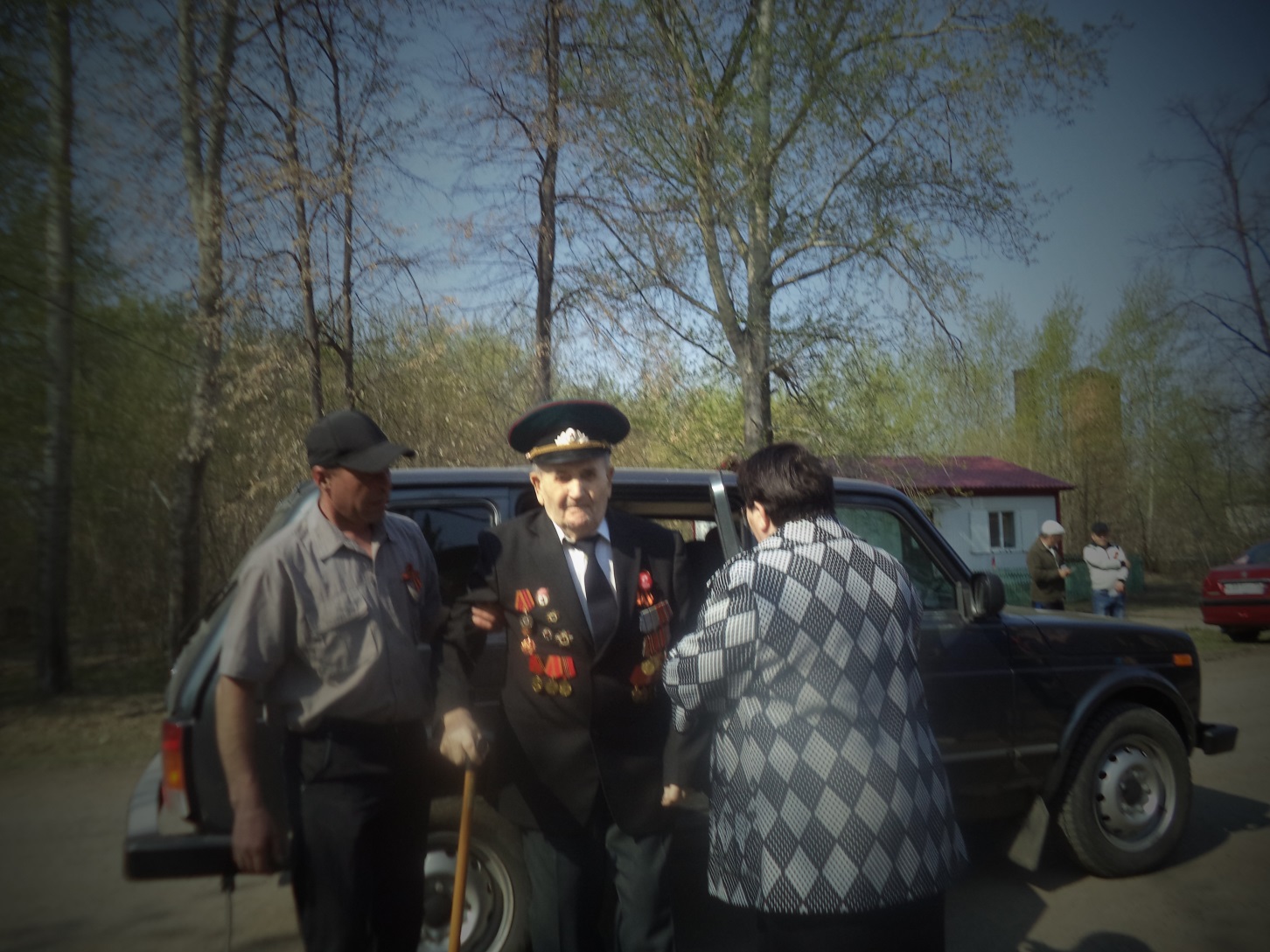 Их почти не осталось — Ветеранов Войны… 
Той далекой и сильной Советской Страны… 
Спасибо, дорогие ветераны,
 За молодость беспечную мою!
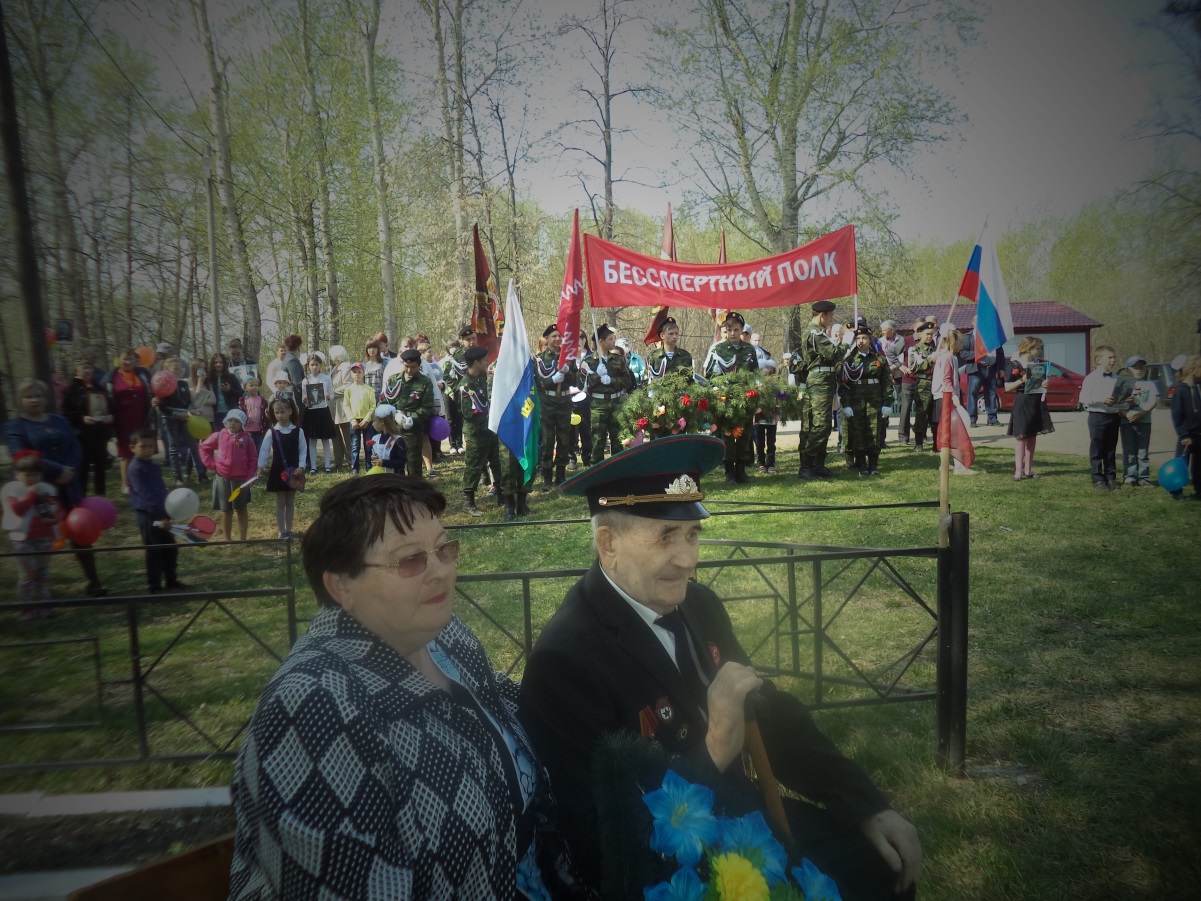 Анатолий Трофимович 
Кожевников
ВОВ
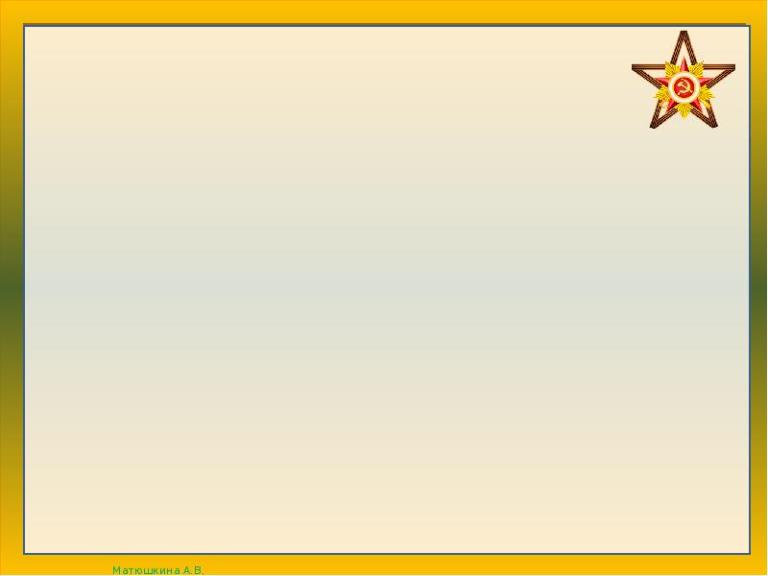 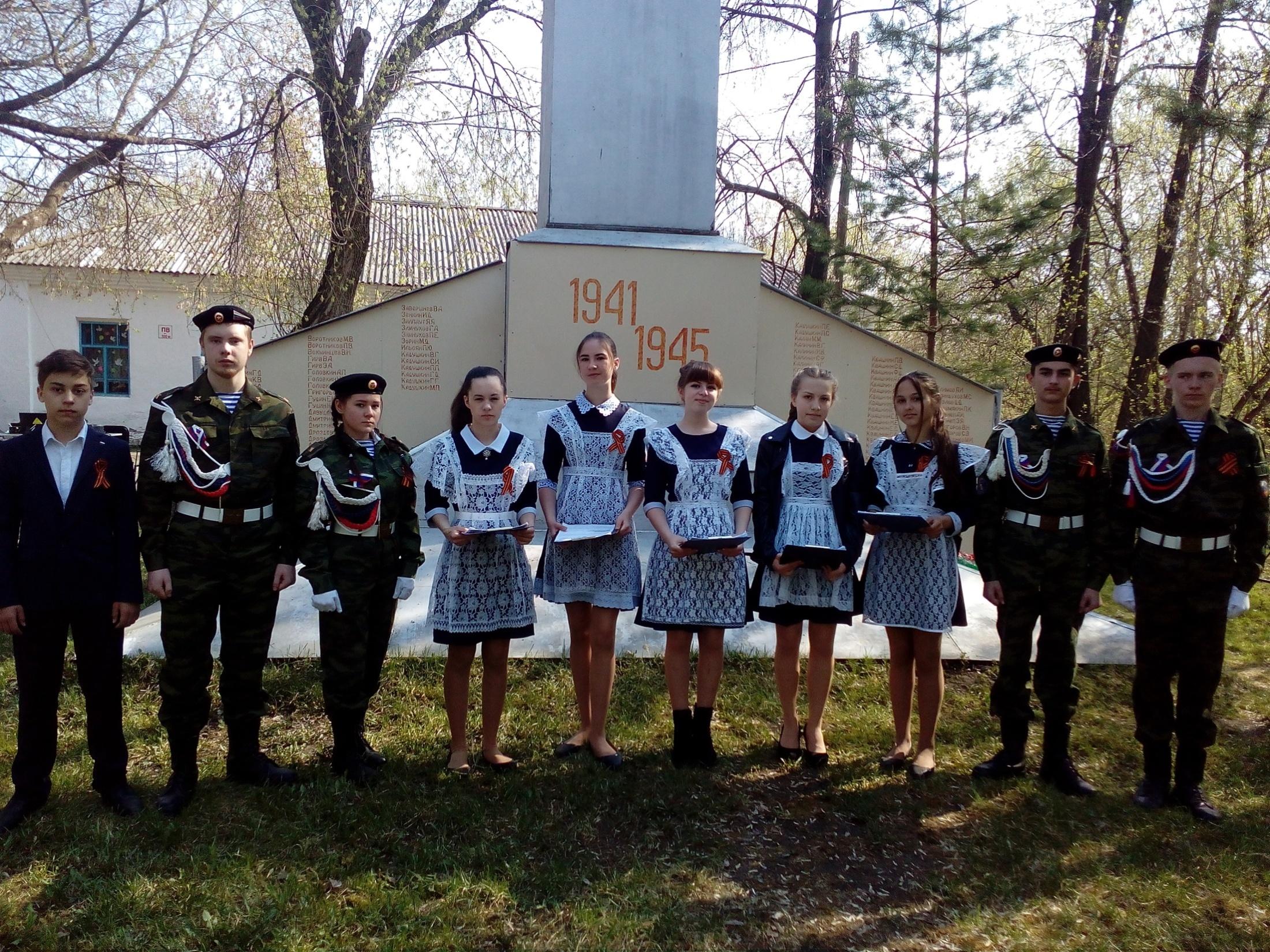 Калинин  Илья, Фёдоров Андрей, Кулагина Лиза, Мальцева Настя, Машенкова Даша,
Ларина Юля, Антонова Саша, Кислякова Полина, Квашнин Женя, Томилов Дима
Педагог – организатор: Кайдунова Светлана Николаевна
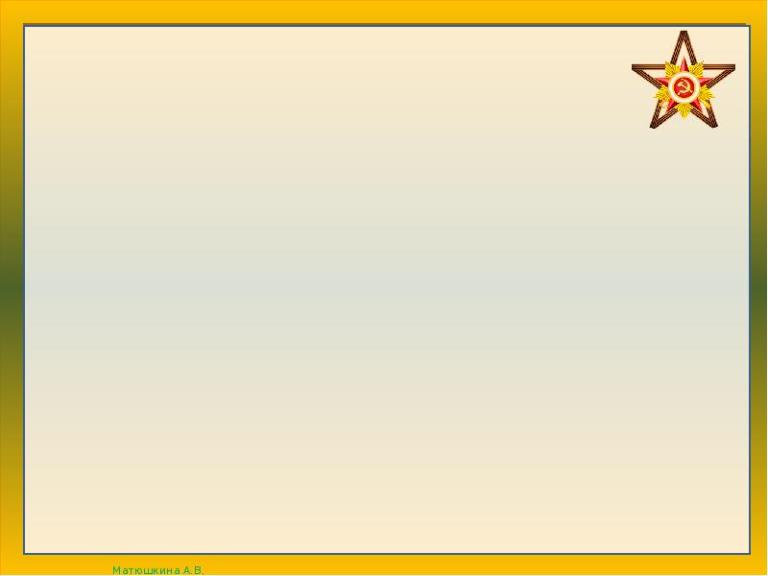 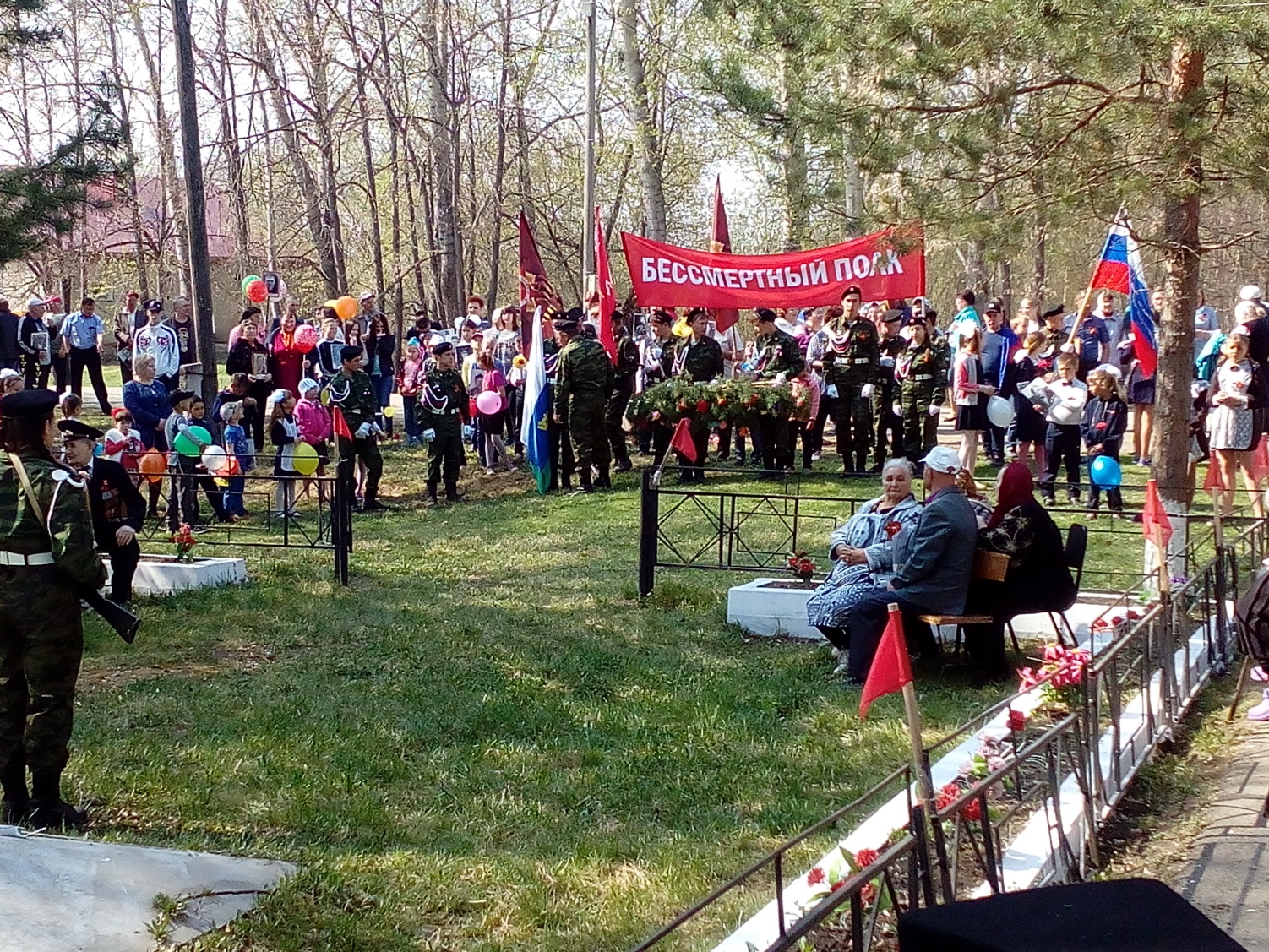 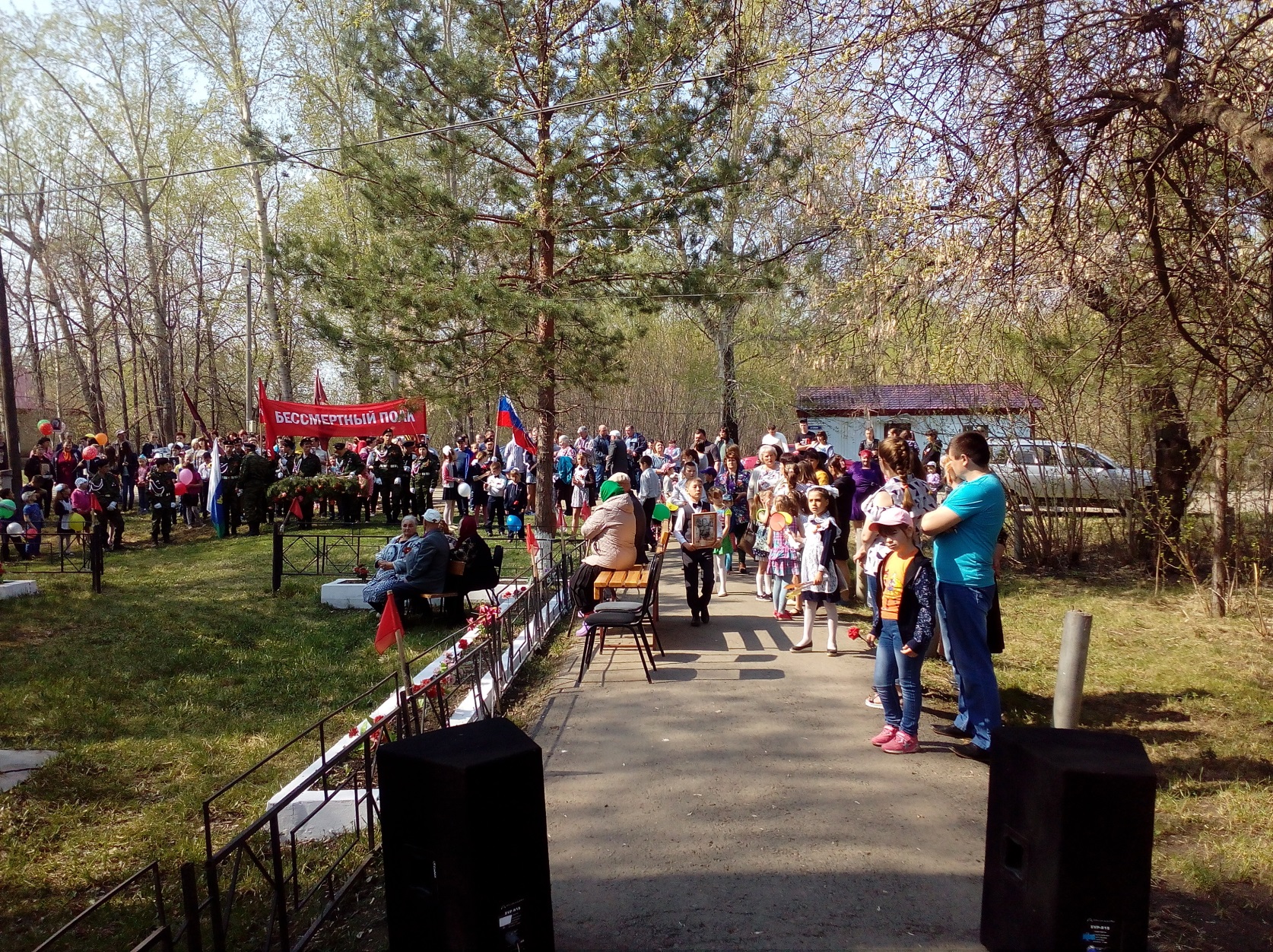 Фрагменты
 митинга
Педагог – организатор: Кайдунова Светлана Николаевна